Office of Federal Programs
FY15 (SY2014-2015) 
ESEA Programs
Applications and Due Dates
October 31, 2014
AGENDA
Applications and Due Dates
Consolidated Federal Programs Application
Title I, Part A – Basic 
Title II, Part A – Improving Teacher Quality
 Title I, Part D - Delinquent
Title III, Part A – Limited English Proficient
Title III, Part A – Immigrant
Title VI, Part B – Rural and Low Income
Monitoring Cycles
©MDE – Office of Federal Programs
2
Titles I and II
Revisit Preliminary Plan
Signatures
Contact Information
Scope of services
Ensure new allocations are reflective on all budget pages
Private Schools
Parental Involvement
Set-Asides
©MDE – Office of Federal Programs
3
March
MDE Action: MDE enters Preliminary USDE Allocations & provide information for districts to complete preliminary CFPA.
MDE Action: When ALL plans are approved, Federal Funds are uploaded to SPS & MDE sends Official Award Letter
Consolidated Federal Programs Application (CFPA)
Ongoing
District Action: If the District deviates from the approved plan, they must revise the CFPA and send in an MDE will review plan for approval.
1
     1
5
6
June 30th
District Action:  District completes CFPA & submits via SharePoint for MDE review & preliminary approval.
October 1st
MDE Action: MDE updates final USDE Allocations for 
Title I-A, II-A, III, & VI. 
 LEA revise CFPA based on new allocations.
4
2
    2
MDE Action: District Contacts review CFPA plans & budgets. 
If CFPA is Not Approved, MDE will provide comments & support for Districts to revise.
District Action: District revises & resubmits CFPA for MDE Review
Note: Only re-submit when ALL comments are addressed.
3a3 
   
           3a
3b

           3b
©MDE – Office of Federal Programs
4
Title I, Part A  Set-Asides
Parental Involvement Set-Aside
For districts with an allocation greater than $500,000, budget sets aside 1%
95% of this set aside must go to Title I schools
Parents must be involved in the school’s decision on how to use these funds
District may retain the remaining 5% of the set aside for district level parental activities
District Managed Activities can be used to reserve additional funds for district level parental activities
©MDE – Office of Federal Programs
5
Title I, Part A  Set-Asides
Homeless Set-Aside 
Automatically set at $100
Increase this amount to meet the district’s needs
Condition Change for FY 14-15 ONLY:
Can support excess Transportation costs
Must align with identified need/strategies
One of many ways to use Homeless Set Aside
Was previously allowable, then retracted
©MDE – Office of Federal Programs
6
Title I, Part A  Set-Asides
Neglected Set-Aside 
Input amount for districts with a neglected facility
 Preschool
Provide support for preschool activities
Direct intervention with students
Supplemental intervention materials
Professional learning for preschool teachers
©MDE – Office of Federal Programs
7
Title II, Part A
A completed Title II Plan includes all of the following:
Needs Assessment
Planning Team
Challenging State Standards
Research-based Practices and Programs
Integration and Coordination
Activities and Allowable Costs
Highly Qualified Teachers
Activities & Expenditures At-A-Glance Page
©MDE – Office of Federal Programs
8
Title II, Part A – Needs Assessment
All responses and activities must be linked to the results of the comprehensive needs assessment.
Determine the needs of the teaching force.
Identify local teacher quality needs.
Identify those areas that an LEA should strengthen as part of a meaningful plan for professional development and hiring.
©MDE – Office of Federal Programs
9
Title II, Part A – Needs Assessment
Shall take into account the activities that need to be conducted in order to give teachers the means, including subject-matter knowledge and teaching skills, and to give principals the instructional leadership skills to help teachers to provide students with the opportunity to meet challenging State and local student academic achievement standards.
©MDE – Office of Federal Programs
10
Title II, Part A – Planning Team
Consist of all stakeholders
Teachers
Paraprofessionals
Principals
Parents
Administrators
Other Relevant personnel
Develop your plan
©MDE – Office of Federal Programs
11
Title II, Part A – Challenging State Standards
All activities must be aligned with challenging state standards.
©MDE – Office of Federal Programs
12
Title II, Part A – Researched-based Practices and Programs
Activities and programs being implemented can be linked to research that has been proven to increase student achievement.
©MDE – Office of Federal Programs
13
Title II, Part A – Integration and Coordination
Integrated into the overall plan in your district/schools to increase student achievement
Coordinate your Professional Development activities from all funding sources
©MDE – Office of Federal Programs
14
Title II, Part A – Activities and Allowable Cost
Activities should meet the needs of all students. (i.e. students with disabilities, ELL students, gifted students, behavioral management)
©MDE – Office of Federal Programs
15
Title II, Part A – Highly Qualified
All teachers should be highly qualified.
Increase the content knowledge
©MDE – Office of Federal Programs
16
Titles I and II – Allocations
Allocations prepared by USDE
Based on Census Data from 2012
Total poverty count age 5 through 17
Total population age 5 through 17
MDE uses Total Enrollment and F&R Lunch counts to equate funds for the two special schools
Coahoma County Agricultural High School
Forrest County Agricultural High School
©MDE – Office of Federal Programs
17
Titles I and II – Budget
Budget Template and Instructions 
Cover Page			
Transferability Page
Reservation of Funds
Mandatory Set-asides
Discretionary Set-asides
Demographics
Public School Allocations
Private School Allocations
All Set-Asides
©MDE – Office of Federal Programs
18
Titles I and II – Budget
Equitable Services (Titles I and II)
To be recorded on the Reservations of Funds page
District and School Summary
One page per set-aside
Indirect Cost (Titles I and II)
Cost Pool 
Budget Template location
http://www.mde.k12.ms.us/federal-programs/federal-programs---cfpa
©MDE – Office of Federal Programs
19
[Speaker Notes: Administrative Fees are transferred to the Cost Pool.  Title I’s admin is capped at 20%.  Be mindful that the 20% is inclusive of indirect cost.  Title II’s admin is capped at the restricted indirect cost rate.  The same principle applies for indirect cost.]
Titles I and II - CFPA
Application due 12/01/2014
Application location
http://www.mde.k12.ms.us/federal-programs/federal-programs---cfpa
©MDE – Office of Federal Programs
20
Title I, 1003(a)-Priority and Focus Eligibility
LEAs who have a Priority and Focus school, provided the school does not also receive 1003(g) grant dollars in the same year
©MDE – Office of Federal Programs
21
Title I, 1003(a)-Priority and FocusFunding
All qualifying applicants will receive awards based on a prescribed formula that provides a base allocation relative to the school designation (Priority School designation: $90,000 per school site; Focus School designation: $40,000 per school site).
©MDE – Office of Federal Programs
22
Title I, 1003(a)-Priority and FocusUses of Funds
Schools may use funds to support interventions needed to address the school’s reason for receiving the designation.
©MDE – Office of Federal Programs
23
Title I, 1003(a)-Priority and FocusApplication Requirements
Cover Page
Includes all the required information
Lists each designated school with the correct school-level allocation
Totals the school allocations for one district-level allocation
Assurances 
Includes original signatures by all required personnel
©MDE – Office of Federal Programs
24
Title I, 1003(a)-Priority and FocusApplication Requirements
Priority School: Action Plan Summary 
Includes one summary page per school designated as Priority
Addresses each Transformational Principle, regardless of funding source for activities
Includes subtotals for Title I Basic, 1003a, and Other sources
Matches the budget narrative in summary form
Includes the up to 20% amount for the LEA
©MDE – Office of Federal Programs
25
Title I, 1003(a)-Priority and FocusApplication Requirements
Focus School: Action Plan Summary
Includes one summary page per school designated as Focus
Addresses each goal, regardless of funding source for activities
Includes subtotals for Title I Basic, 1003a, and Other sources
Matches the budget narrative in summary form
Includes the 10% amount for the school
26
©MDE – Office of Federal Programs
Title I, 1003(a)-Priority and FocusApplication Requirements
Budget Narrative
Includes one budget narrative page per school designated as Priority or Focus as listed on the Cover Page
Activities listed are only those funded by FY15 1003a
Ensures that Total Allocation matches the allocation on the Cover Page
©MDE – Office of Federal Programs
27
Title I, 1003(a)-Priority and FocusApplication Requirements
Community-Based Council (one per district, minimum; may be one per school)
Includes a listing of the membership of the council
Describes the activities of the council
Includes a copy of the Notification Letter for each school listed on the Cover Page (may be the letter from 2012 original notification or, if applicable, a new letter sent 2014)
©MDE – Office of Federal Programs
28
Title I, 1003(a) – Application
Application due date “TBD”
Application location
http://www.mde.k12.ms.us/federal-programs/title-i-1003a
©MDE – Office of Federal Programs
29
Title I, Part D – Delinquent
Title I, Part D Subpart II 
Conducting a needs assessment 
Using data to drive your needs
Be specific in answering the 13 questions on the application 
Evaluate your program to ensure the funds are spent according to student needs
Ensure all expenditures are essential to improving student achievement
©MDE – Office of Federal Programs
30
Title I, Part D – Application
Application Due 
 December 15, 2014
Annual Survey Due
 December 31, 2014
Application location
http://www.mde.k12.ms.us/federal-programs/federal-programs---title-1-neglected-and-delinquent
©MDE – Office of Federal Programs
31
Title III, Limited English Proficient
The purpose of Title III, Part A is to help ensure that children who are limited English proficient, including immigrant children and youth, attain English proficiency, develop high levels of academic attainment in English, and meet the same challenging State academic achievement standards as all children are expected to meet;
©MDE – Office of Federal Programs
32
Title III, Limited English Proficient
Title III LEP application is comprised of six parts. Each part has a series of questions that should be addressed.
Identification
High Quality Instructional Program
Assessment and Accountability
High Quality Professional Development and Staffing
Parent and Community Participation
Budget
©MDE – Office of Federal Programs
33
[Speaker Notes: The Title III Limited English Proficient application is comprised of six parts. Each part has a series of questions that should be completed.  
Identification:(in this section) Districts must describe its methods of identifying and assessing students. Also, the LEA should provide a description of the districts educational theory and goals for educating the EL population in your district. 
High quality Instructional Program: In this section, LEAs should describe.
13-14 needs assessment process. Based on the data collected from the needs assessment, what goals and activities will be developed, how will they be implemented, and administered.  Each LEA will describe specific components of the LEAs program, such as what types of computer based programs are being used and which program model is being used at the schools.  The roles and responsibilities of the Student Evaluation Team (SET team). What are the LEAs procedures for consulting teacher and administrators on developing the districts local plan.  In what capacity does the translator serves.  Districts will also describe the exiting and monitoring process. How the LEA will collect and submit data, finally in this section LEAs will describe how they will serve students in eligible private schools.
Assessment and Accountability: Describe the process of how the LEA is holding the schools accountable for meeting proficiency and AMAOs. Also, for the participation in state administered ELP testing. Two new questions have been added, regarding AMAOs.  How does the district plan to meet the AMAO targets, if they have missed AMAO for two consecutive years. 
Highly quality professional development and staffing: Describe the types of professional development the LEA will conduct and send teachers and administrator to.  How will the district ensure that the said trainings methods are based on scientifically based research.  How will the LEA ensure that all teachers are fluent in written and oral language. LEAs should describe specific staffing and other resources are being used to provide LEP students instruction education program.
Parent and Community Participation: describe how the LEA promote parent and community involvement. As well as, how does the LEA notify parents about AMAO status.  
Budget: Each LEA must complete the budget, budget narrative, and the personnel detail.  Remember that administrative cost cannot exceed 2% of the LEA’s allocation.]
Title III, Immigrant Children and Youth
The Immigrant Children and Youth application consist of five components that must be addressed:
Need for the project
Quality of project design
Timeline
Quality of project evaluation
Budget
©MDE – Office of Federal Programs
34
[Speaker Notes: Need for the project: Each LEA must provide a data table showing a significant increase of immigrant children and youth for at least a two year period and the languages that are spoken.  LEAs should also provide a comparison of immigrant children and their English speaking peers based on how they scored on the state assessments. 
A description should be provided on how immigrant funds will be used to impact academic achievement, English language development, native language support in content area instruction, capacity building (professional development) and parent training.
Quality of project design: based on test results from standardized test, districts must set goals and expectations for the immigrant program.  How does the LEA plan to maintain and sustain the program after the grant period. How will the LEA tro the extent possible plan on collaborating with higher education programs, community based resources, and State and Federal resources to assist immigrant children and youth once they exit the program.
Timeline: please provide a timeline for the project and activities that were previously stated in the plan.
Quality of project evaluation:  provide a description of process that will be used to evaluate the effectiveness of the Immigrant Children and Youth program.
Budget: Each LEA must complete the budget, budget narrative, and the personnel detail.  Remember that administrative cost cannot exceed 2% of the LEA’s allocation]
Title III, LEP and Immigrant
Applications due 12/15/2014
Applications location
http://www.mde.k12.ms.us/federal-programs/federal-programs---title-iii-ell
©MDE – Office of Federal Programs
35
Title VI, Part B – Purpose
To address the unique needs of rural school districts that frequently:
Lack the personnel and resources needed to compete effectively for Federal competitive grants; and 
Receive formula grant allocations in amounts too small to be effective in meeting their intended purposes.
36
©MDE – Office of Federal Programs
Title VI, Part B – Use of Funds
Use of Funds
Teacher recruitment and retention 
Teacher professional development 
Educational technology 
Parental involvement activities 
After-school programs
Activities authorized under Titles I, II and III
37
©MDE – Office of Federal Programs
Title VI, Part B – Application
A completed application includes all of the following components in sequential order:
A completed application cover sheet, including all required signatures.
Signed assurances with original signatures.
A complete Project Narrative (maximum of three pages).
A complete CSPR/Budget Review (use 2013-2014 school year data).
38
©MDE – Office of Federal Programs
Title VI, Part B – Application
5. A complete District Budget Narrative Page   
    prepared according to the following:
a. 	Indicate the district name in the appropriate 	blanks;
39
©MDE – Office of Federal Programs
Title VI, Part B – Application
b.  In completing the budget table, use the 	space  provided under the “General 	Descriptions” column to detail the description 	of all expenditures. Include information that 	will sufficiently document the necessity and 	reasonableness of all expenditures.  Also, 	detail the computations used to arrive at the 	total amount indicated for each line item; and
40
©MDE – Office of Federal Programs
Title VI, Part B – Application
c. 	Title VI (Rural and Low Income Schools)       	funds must supplement, and not supplant, 	Federal, State, and local funds that LEAs, 	schools, and organizations would otherwise 	receive.

6.  A complete District Budget Summary 
     Page and School Budget Summary   
     Page(s).
41
©MDE – Office of Federal Programs
Title VI, Part B – Project Narrative
The entire narrative should be limited to no more than three pages, front only, and no fonts smaller than 11 in size.

Describe in detail the need for the project, the goals and objectives relating to:
Increased student academic achievement;
Decreased student dropout rates; or
Other factors as the Local Educational Agency (LEA) may choose to measure.
42
©MDE – Office of Federal Programs
Title VI, Part B – Project Narrative
2. The following components must be included in     
     the narrative:
A summary of your comprehensive needs assessment;
A summary of the LEA’s academic achievement on state assessments.
3. List the ESEA goal(s) and indicator(s) that your district        
    will implement and describe the activities that the LEA
    will use to meet the goal and indicator.  ESEA Goals
and Indicators can be found in the application on page 11.
43
©MDE – Office of Federal Programs
Title VI, Part B – Rural and Low
Application due 12/10/2014
 Application location http://www.mde.k12.ms.us/federal-programs/federal-programs---title-vi-rural-education
44
©MDE – Office of Federal Programs
FY15 Monitoring Schedules
Cycle I – Self Assessment - Survey Due 12/10/2014http://www.mde.k12.ms.us/docs/federal-programs/sy-2014-15-cycle-i-self-assessment.pdf?sfvrsn=2 

Cycle II – Technical Assistance
http://www.mde.k12.ms.us/docs/federal-programs/sy-2014-15-cycle-ii-technical-assistance.pdf?sfvrsn=2 
Cycle III – On site Monitoring Visithttp://www.mde.k12.ms.us/docs/federal-programs/sy-2014-15-cycle-iii-scheduled-date-of-on-site-monitoring-visit-20140702.pdf?sfvrsn=2

Compliance and Monitoring Webpage
http://www.mde.k12.ms.us/federal-programs/federal-programs---compliance-and-monitoring
©MDE – Office of Federal Programs
45
Use of Funds
46
RECAP – Due Dates
Titles I and II CFPA	12/01/2014
Title I, Part D			12/15/2014
Title I, 1003(a)		“TBD”
Title III, LEP			12/15/2014
Title III, Immigrant		12/15/2014
Title VI, Rural & Low	12/10/2014
Monitoring Survey		12/10/2014
©MDE – Office of Federal Programs
47
Federal Programs Staff
©MDE – Office of Federal Programs
48
Office of Federal Programs
Marcus E. Cheeks, Bureau Director
mcheeks@mde.k12.ms.us
(601) 359-3499
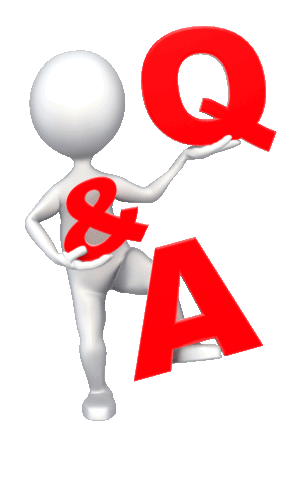 ©MDE – Office of Federal Programs
49